Neem-Seed Processing Equipment for Nepalese Farmers and Rural Entrepreneurs
Brendan Metzger 				University of Guelph
Neem Processing Tools
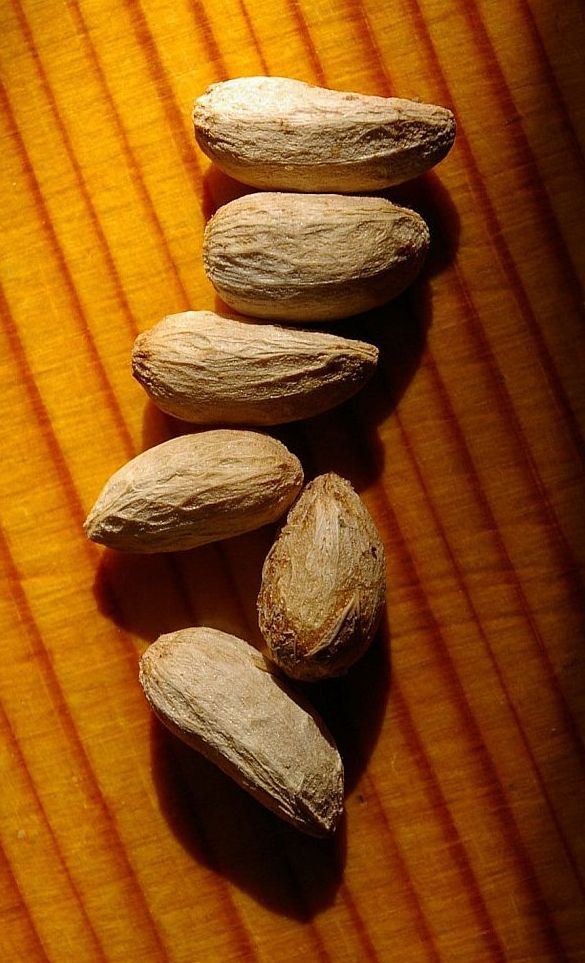 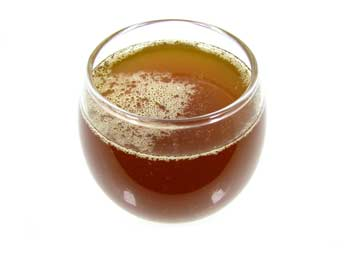 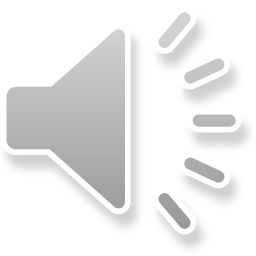 To this valuable oil!
To convert these seeds…
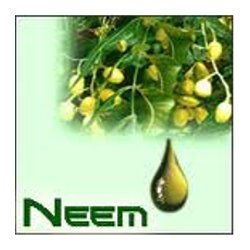 Mission:
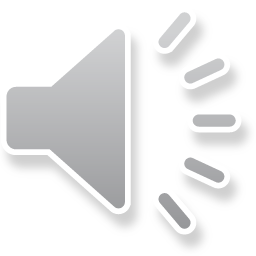 -To facilitate the growth and development of Nepalese entrepreneurs and small businesses by introducing tools and equipment for the purpose of extracting value from a commonly found and easily accessible natural resource (neem).
Target Nation:
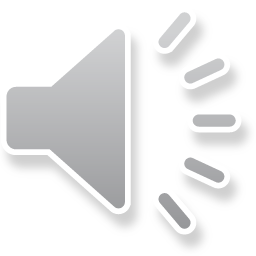 Nepal
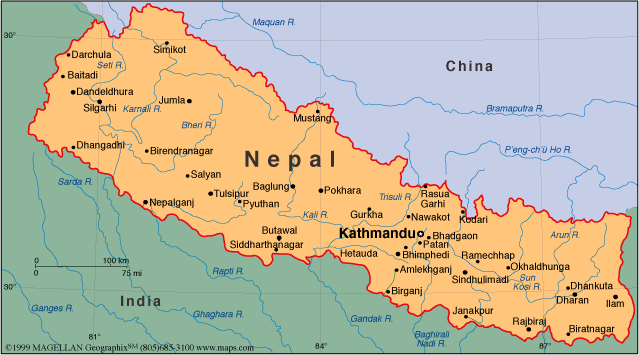 Between India and China

Varied topography

GDP ~$19.3 Billion

25.2% below poverty line
Source: UN 2010
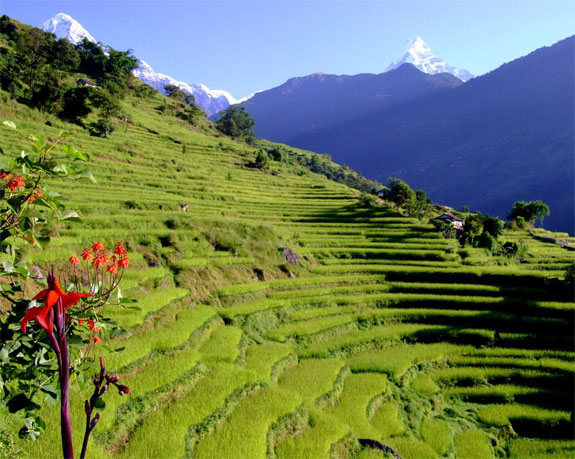 Nepal
-Population of ~29.9 million people


-Over 80% of the population lives in a rural area


-25.4% of total land base is forested
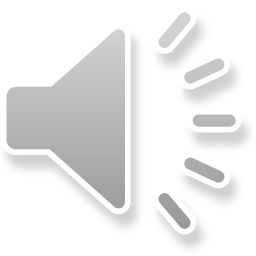 Source: UN 2010
Neem
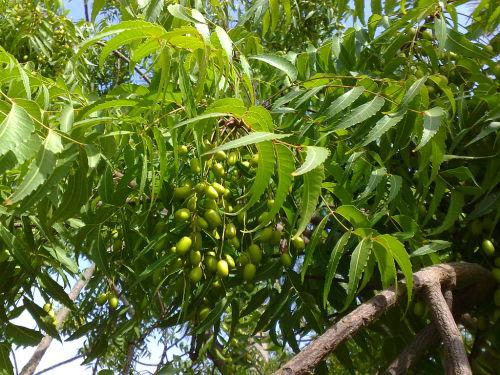 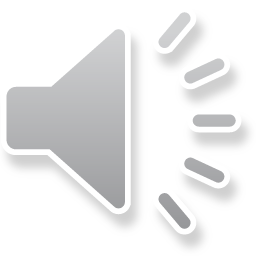 Widespread across much of Asia and Africa (both farmed and wild)

Valuable as a bio-pesticide, alternative to commercial insecticides

Various other uses, potential as a cash crop
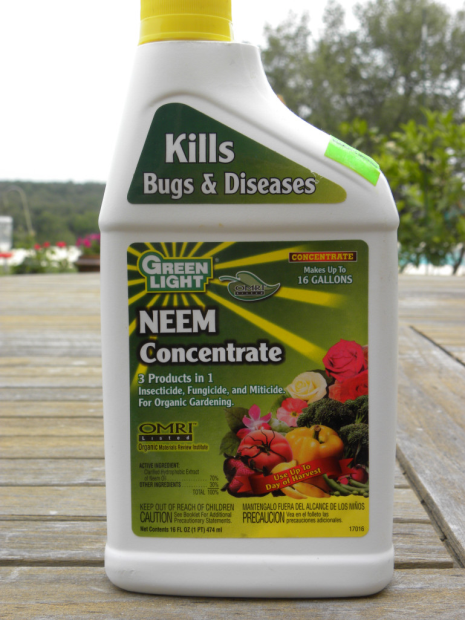 Oilseed Presses
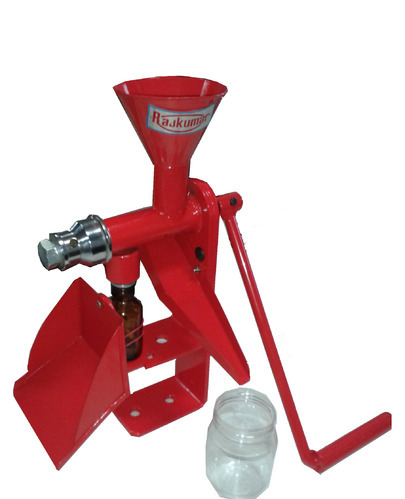 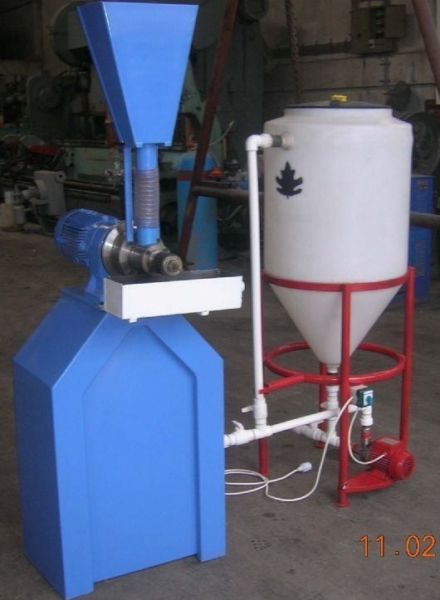 <- Large -scale
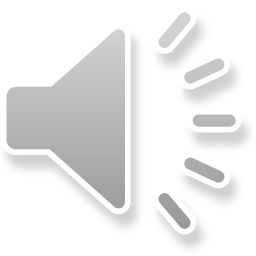 Entry Level Size ->
Small Scale Presses
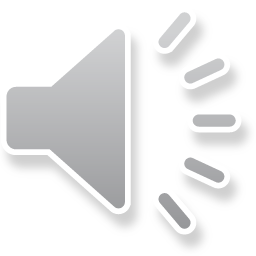 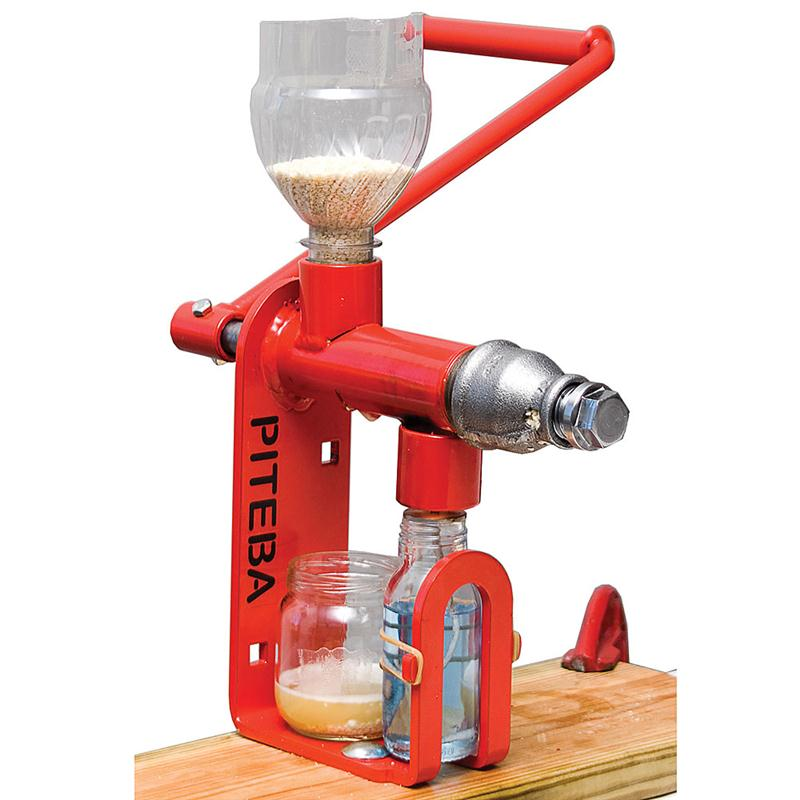 Inexpensive

Easy to use

Minimal shipping costs

Not currently available through Canadian retailers
Larger Scale Equipment
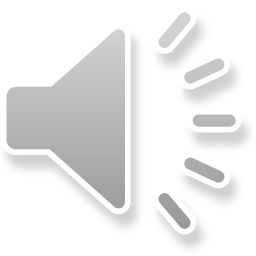 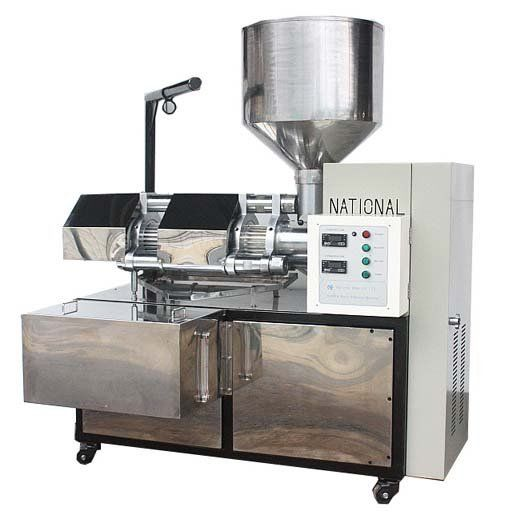 Available through Canadian distributors

Capacity means there is potential for oil extraction to be sole income source (entrepreneurs)
Manufacturers and Retailers
1.

-Rajkumar Agro Engineers Pvt. Ltd.

-Based in India

-Both manufacture and sell small scale and medium scale oilseed processing equipment
2.

-TradeFlex

-Based in Ontario

-Manufacture, sell and service a wide range of large scale oilseed pressing equipment
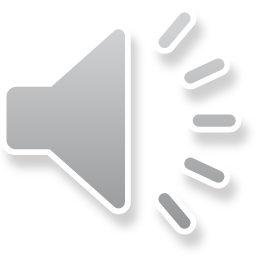 Brendan Metzger

University of Guelph in partnership with IDRC, CIFSRF and DFAIT	

Faculty Sponsor: Prof. Manish Raizada (raizada@uoguelph.ca)

Total presentation time:  4:26 mins

-For additional information a detailed written report is also available on this website http://agtradenepalcan.weebly.com/
References
World Statistics Pocket Book. (2011). Retrieved October 30, 2014, from http://www.un.org/ru/publications/pdfs/world statistics pocketbook 2011_en.pdf

Nepal, (n.d.) Retreived October 27 2014 from http://www.worldbank.org/en/country/nepal

Stone, R. (1992). A biopesticidal tree begins to blossom: Neem seed oil has insect toxicologists buzzing about its potential as a source of natural insecticides. Science, 255, 1070+.

Rajkumar Agro Engineers Pvt. Limited http://www.rajkumaragromachines.com/oil-mill-plants.html

TradeFlex- Personal conversation via phone and email

http://agtradenepalcan.weebly.com/